Plots of the current best Conditioned model
3 June 2024
Sparsity
Previous
Current
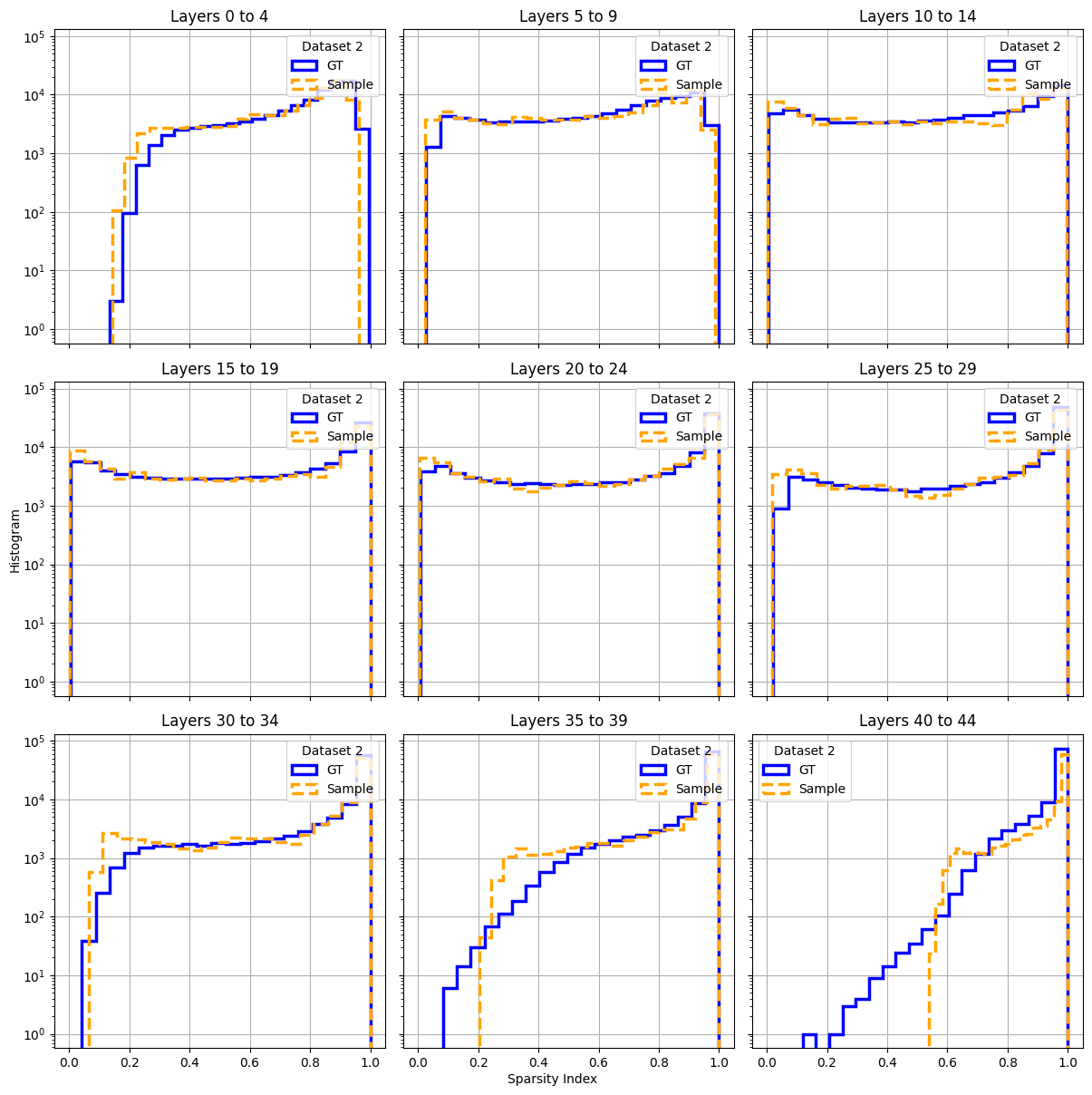 Energy
Previous
Current
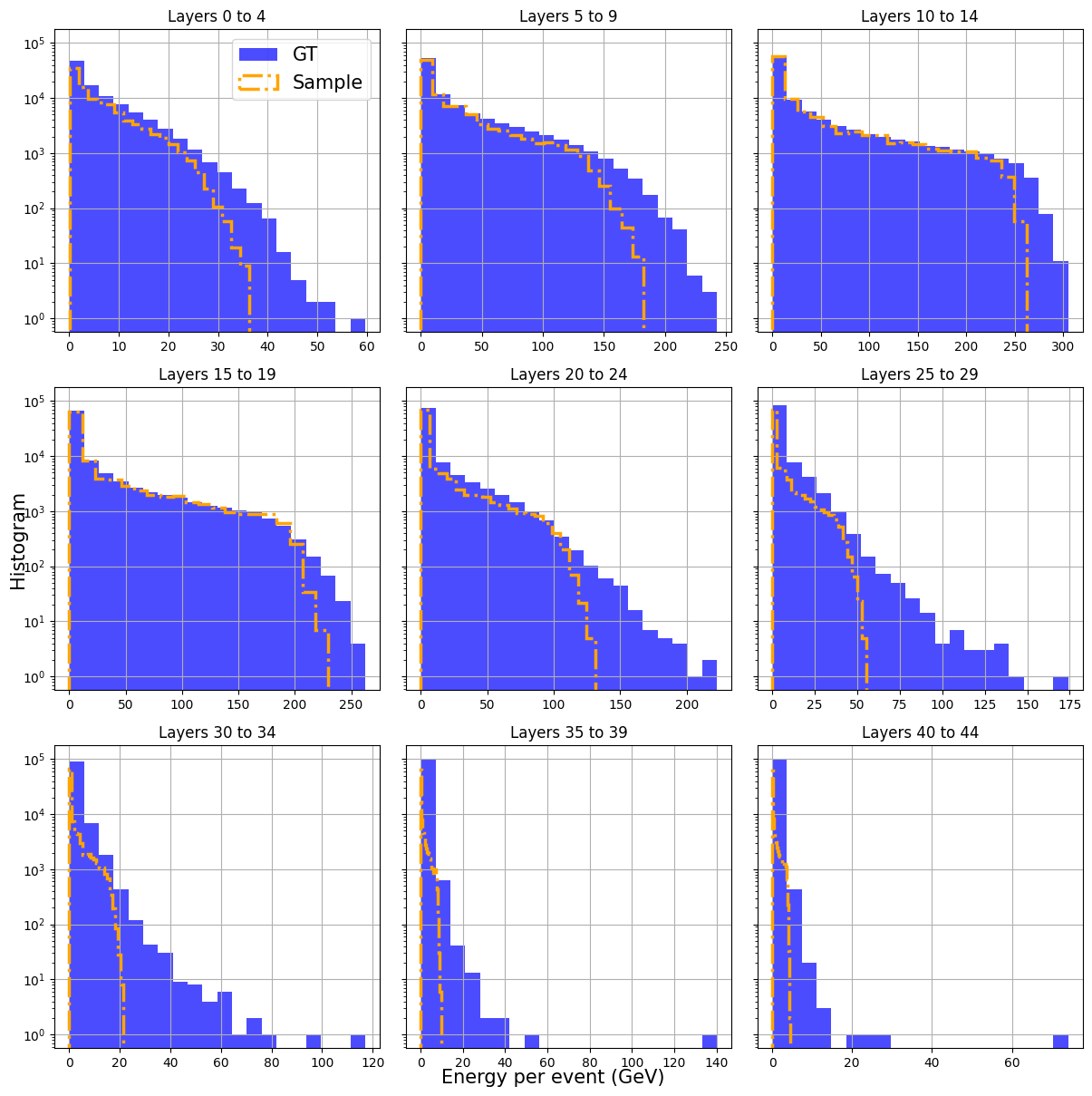 Total energy for ranges
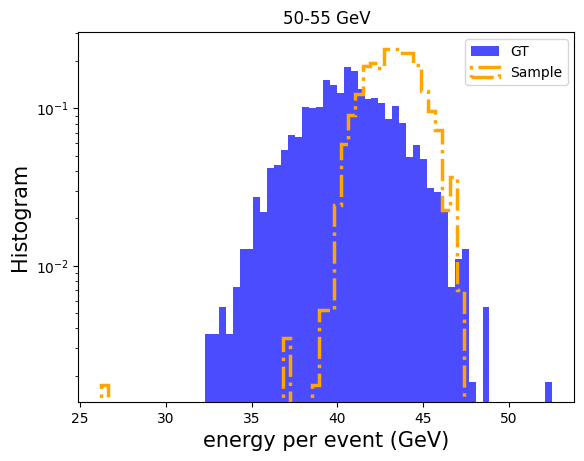 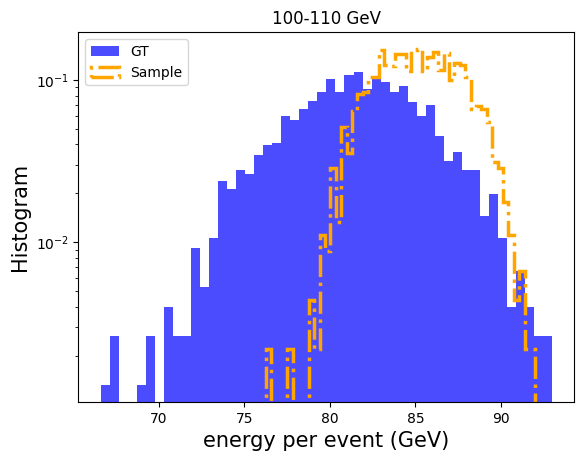 Previous
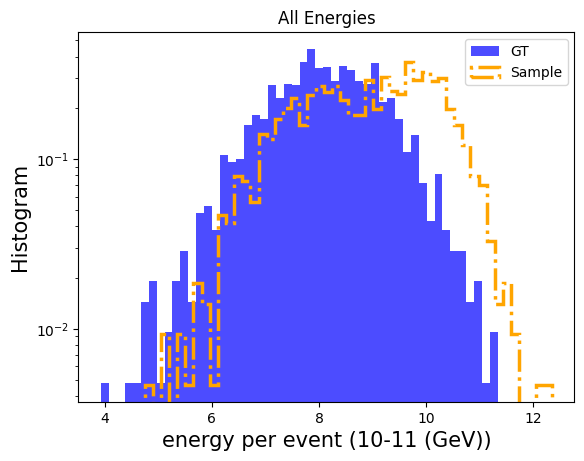 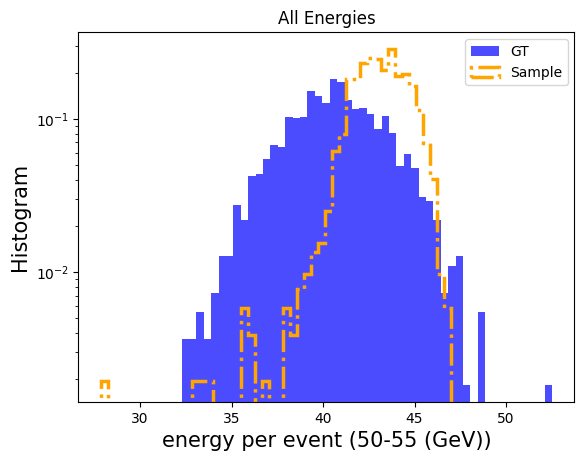 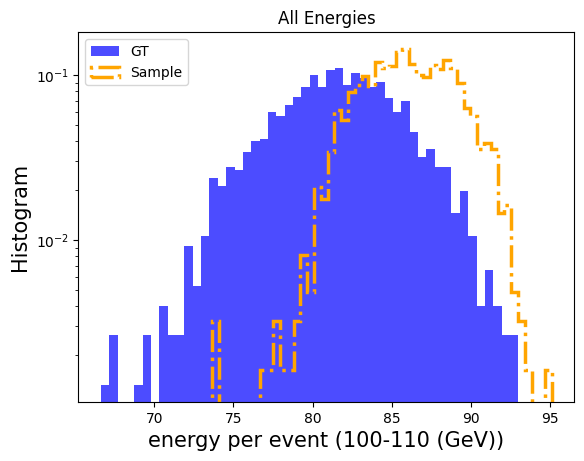 Current
Energy per layer for 10-11 GeV
Current
Previous
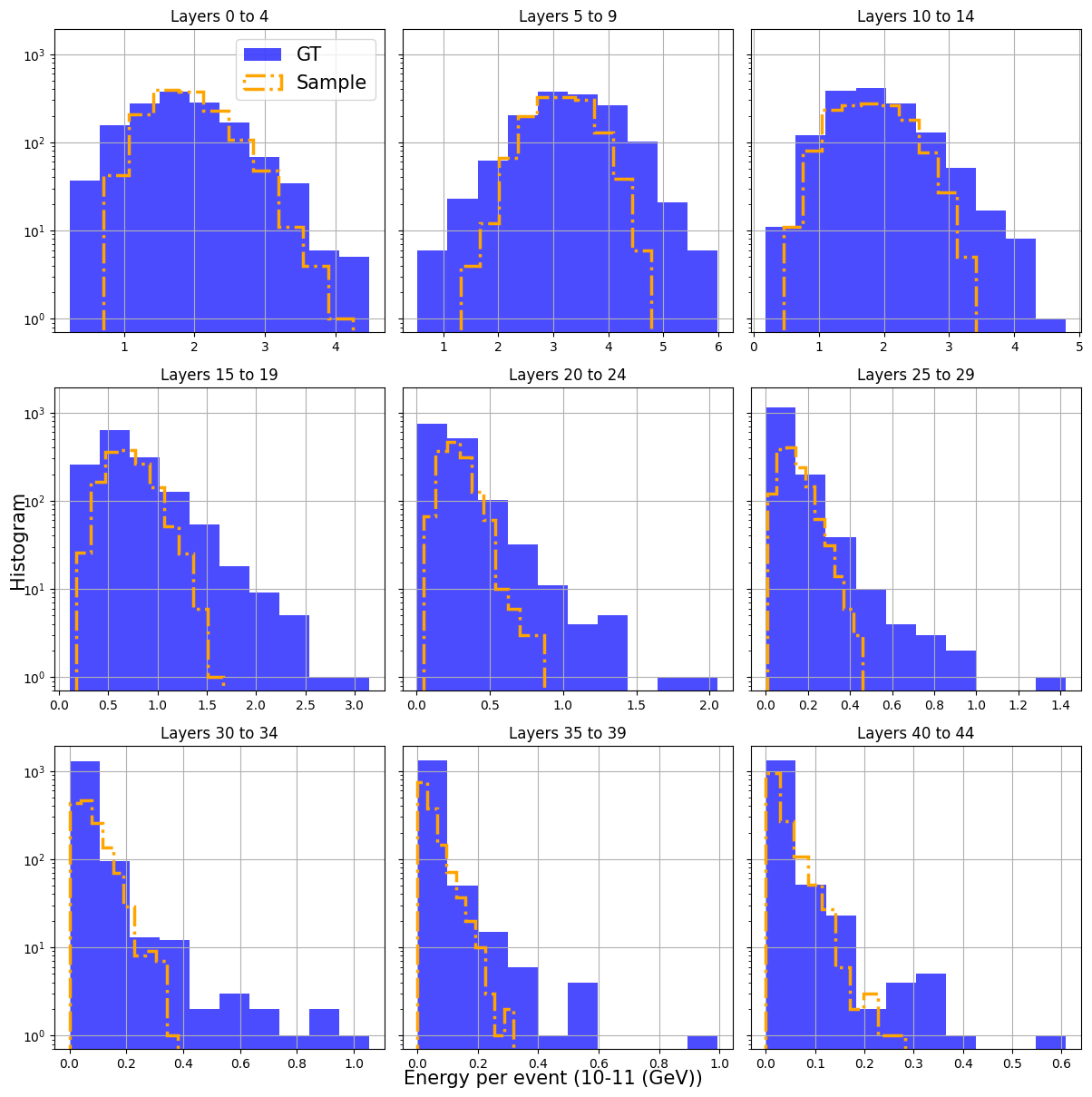 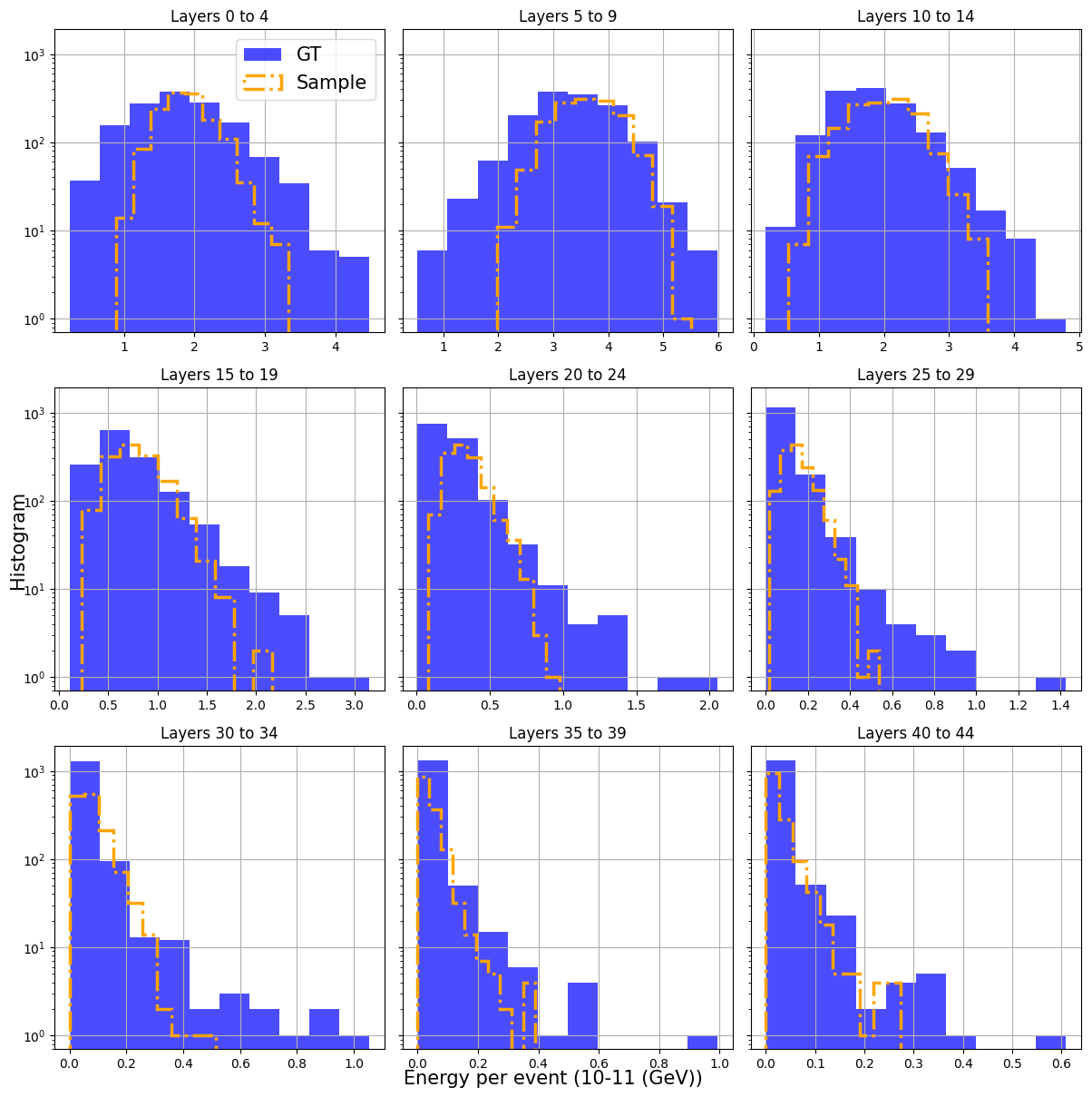 Energy per layer for 50-55 GeV
Previous
Current
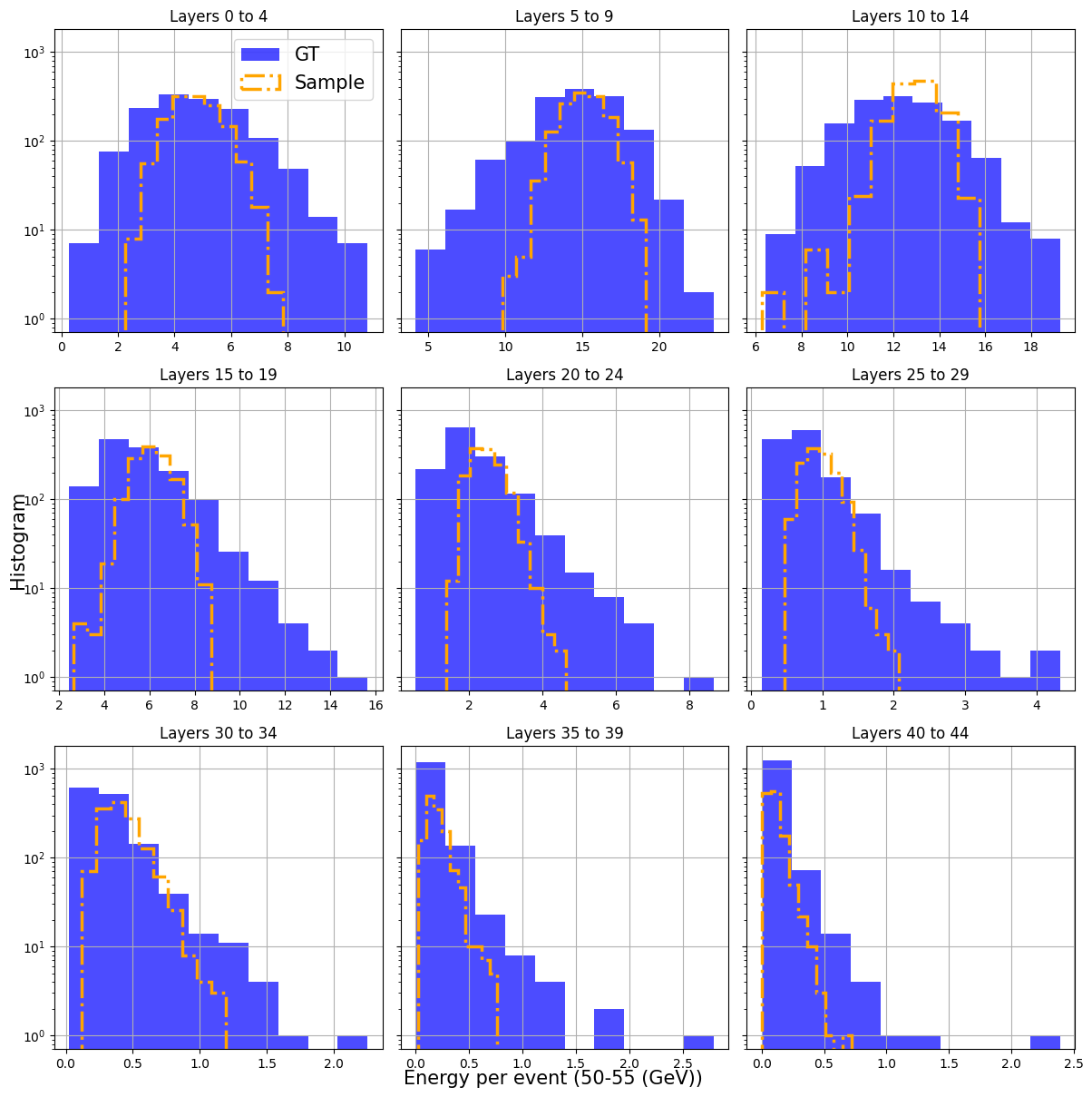 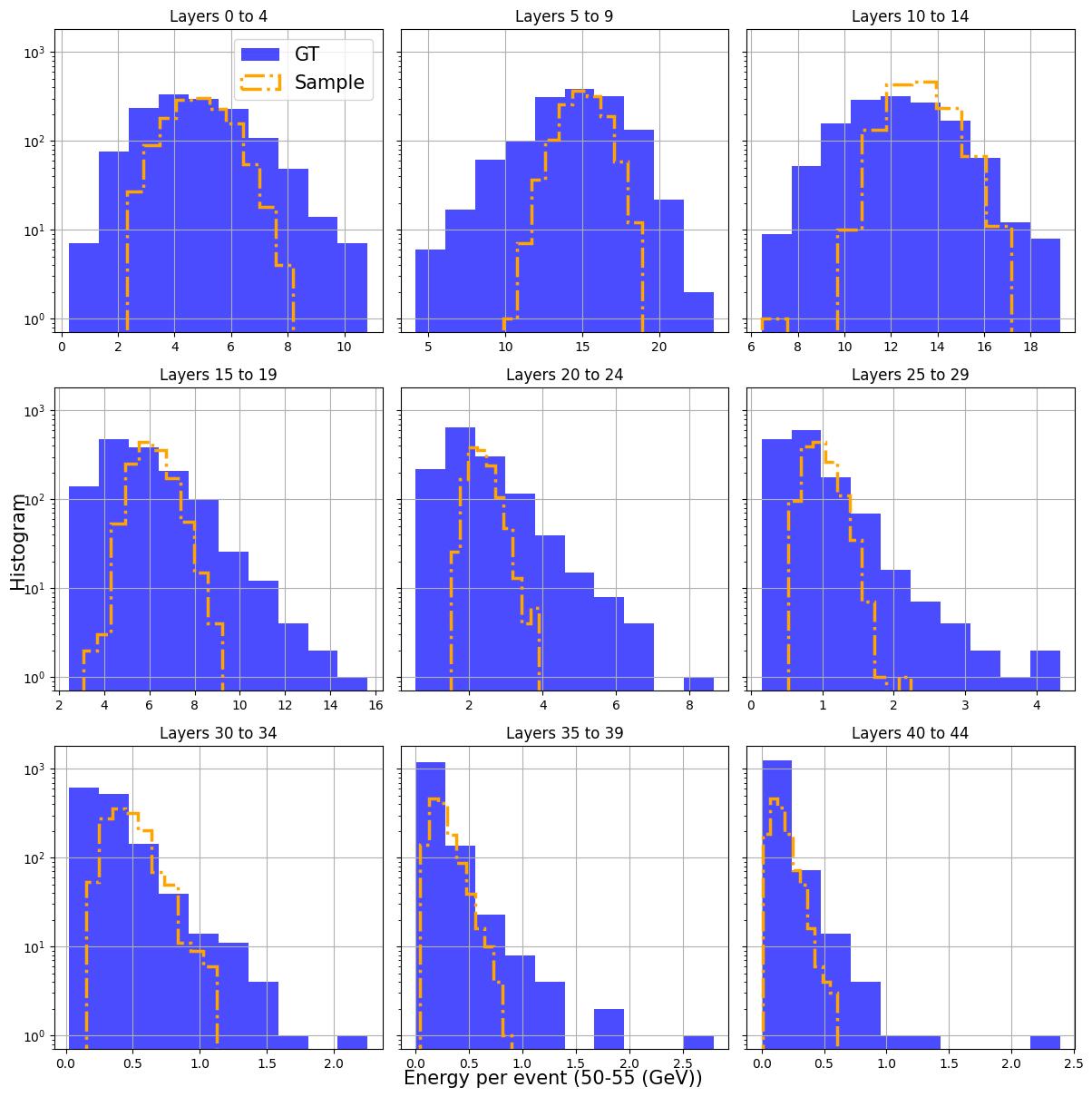 Energy per layer for 100-110 GeV
Previous
Current
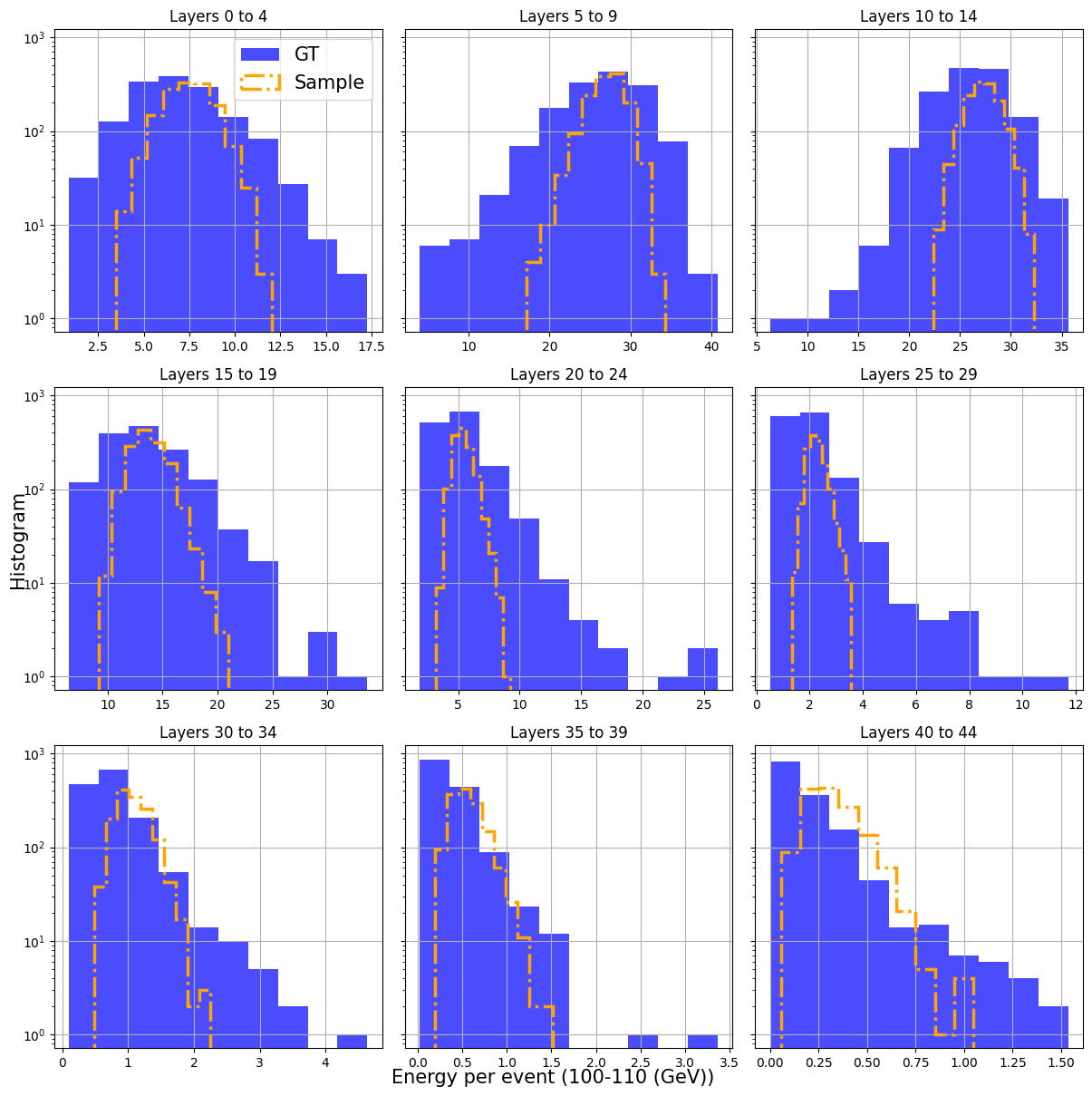 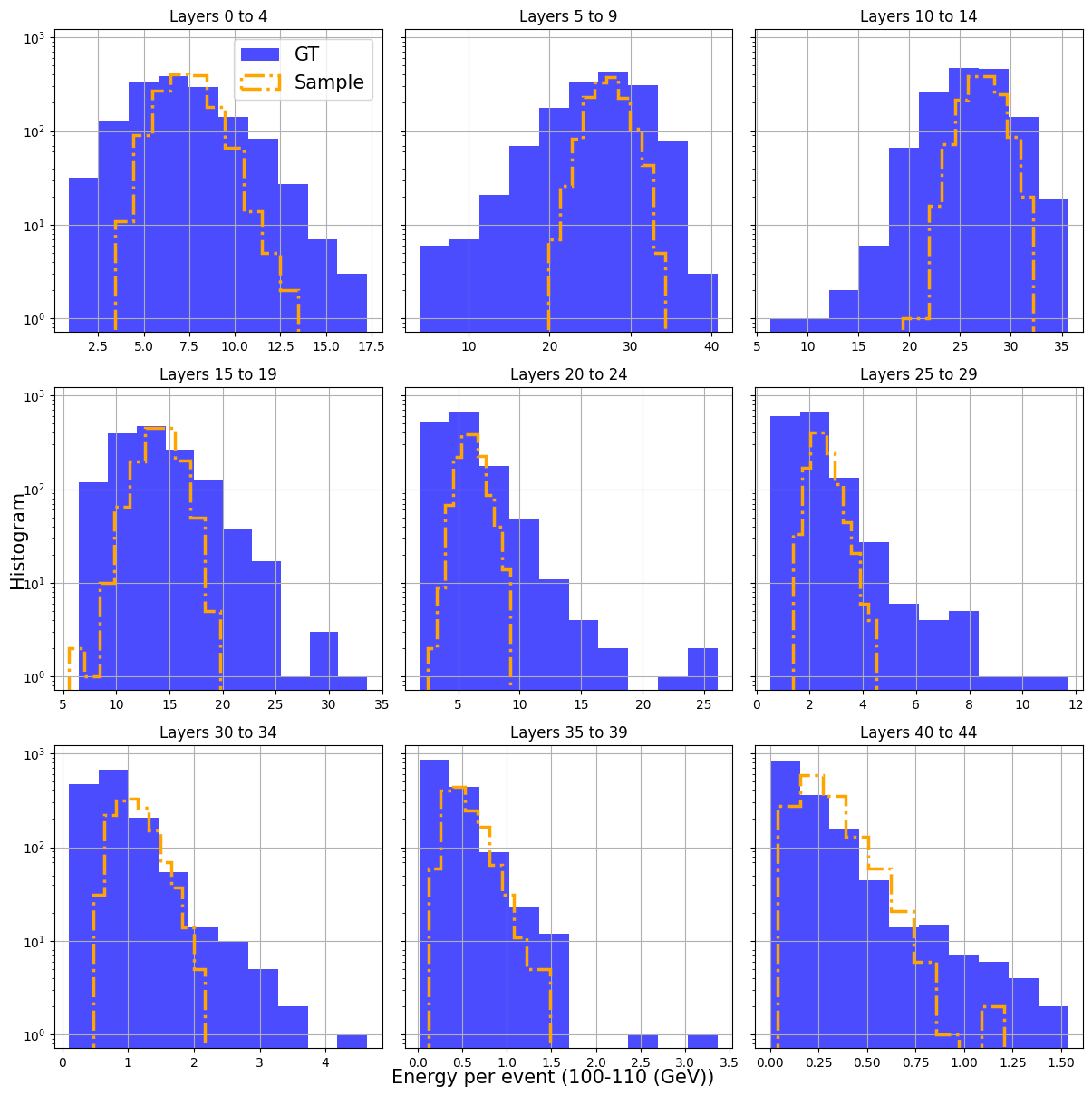 Covariance matrices
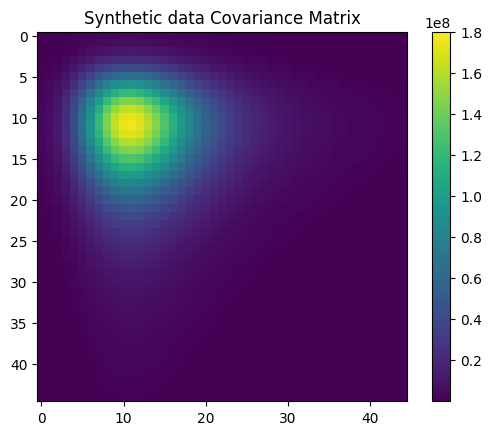 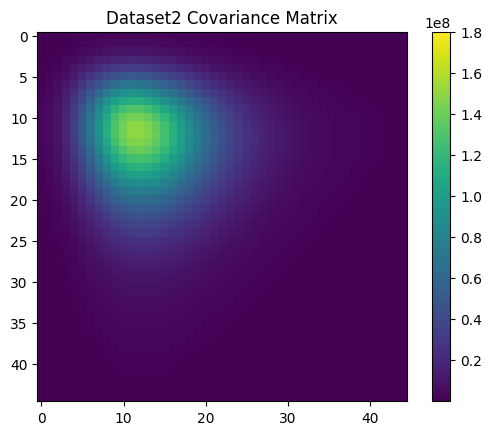 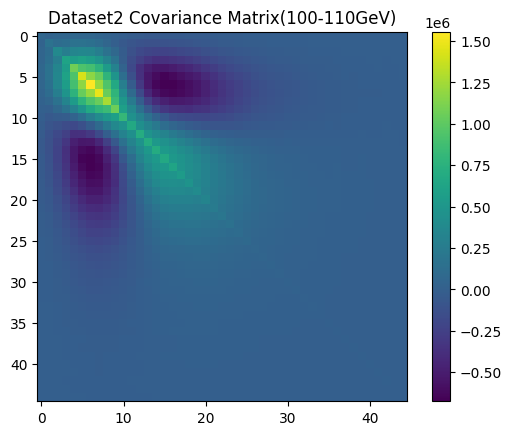 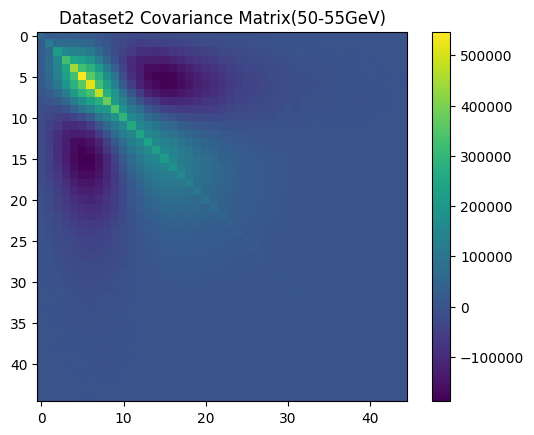 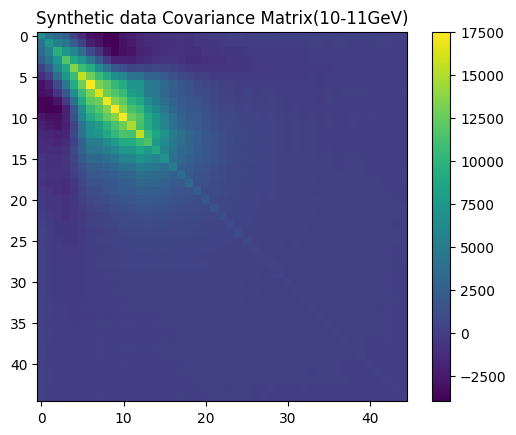 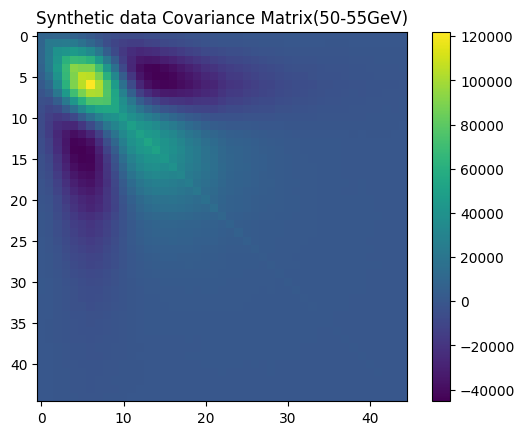 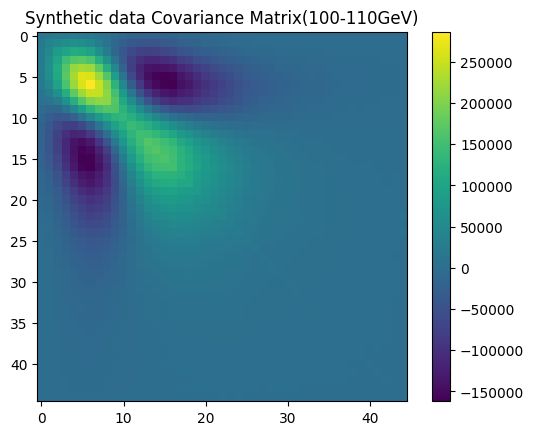